Улица 13-й гвардейской дивизии.
Алеханов Кирилл
5 «А»
Гимназия №16, г. Волгоград
Улица 13-й гвардейской дивизии названа в честь подвига 13-й гвардейской дивизии в Сталинградской битве.
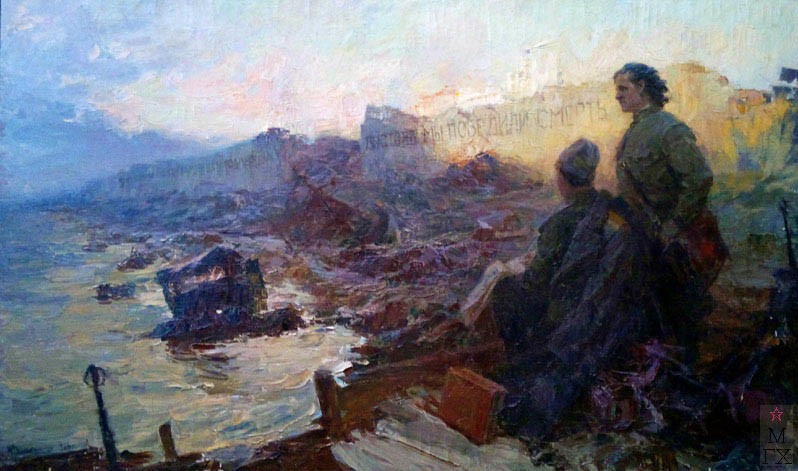 13-я гвардейская стрелковая дивизия под командованием генерала Родимцева переправилась с левого берега Волги в центр Сталинграда в сентябре 1942г., когда в ожесточенной схватке с врагом решалась судьба города. 140 дней и ночей мужественно сражались гвардейцы Родимцева в Сталинграде и образец стойкости и храбрости видели в своем командире. Беспримерная история Дома Павлова, бои за центральный железнодорожный вокзал, Мамаев курган - все эти героические страницы истории нашего города связаны с 13-й гвардейской дивизией.
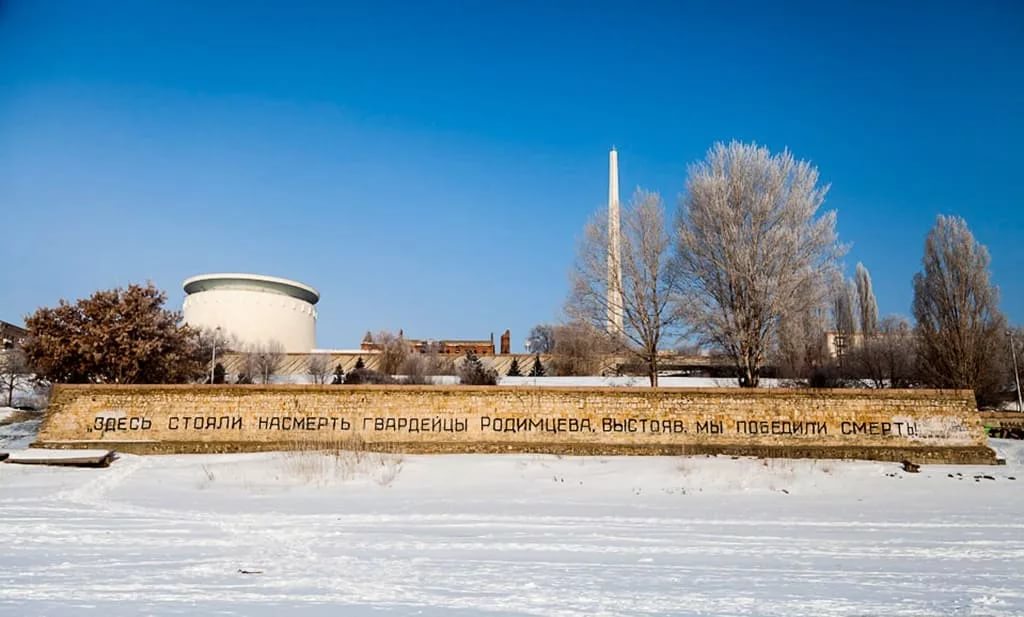 Стена Родимцева
Краткая хронология событий с участием 13-й гвардейской стрелковой дивизии в Сталинграде
Результаты действий в Сталинграде
Уничтожено свыше 15 тысяч солдат и офицеров противника;
Подбито более 100 танков;
Несколько тысяч немцев  взяты в плен;
Активными действиями, упорным сопротивлением дивизия сковывала значительные силы противника, остановила его на подступах к Волге, чем способствовала выполнению общей задачи 62-й армии по обороне города;
За мужество и доблесть, проявленные при обороне Сталинграда указом Президиума Верховного Совета СССР от 31.03.1943 года 13-я гвардейская стрелковая дивизия была награждена орденом Красного Знамени.
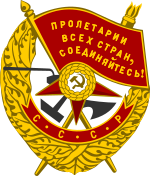 Орден Красного Знамени
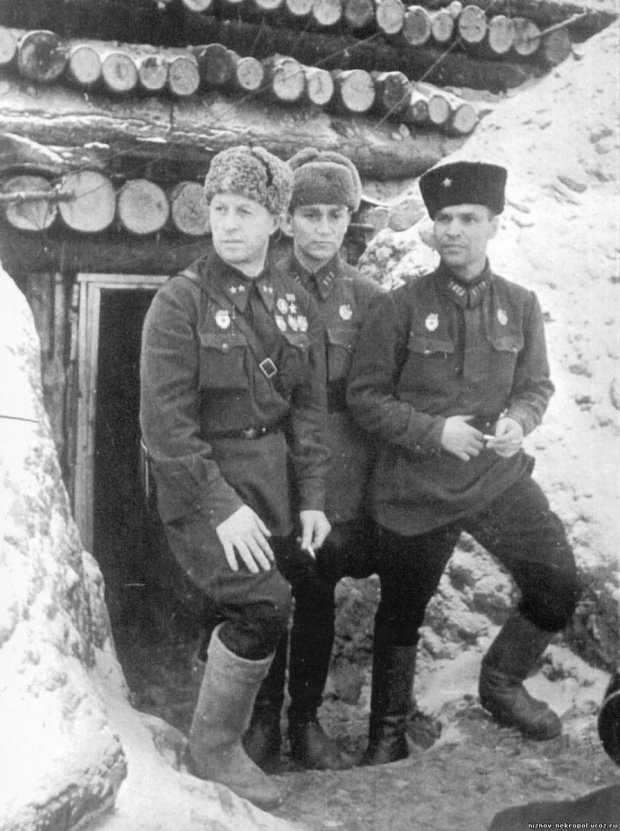 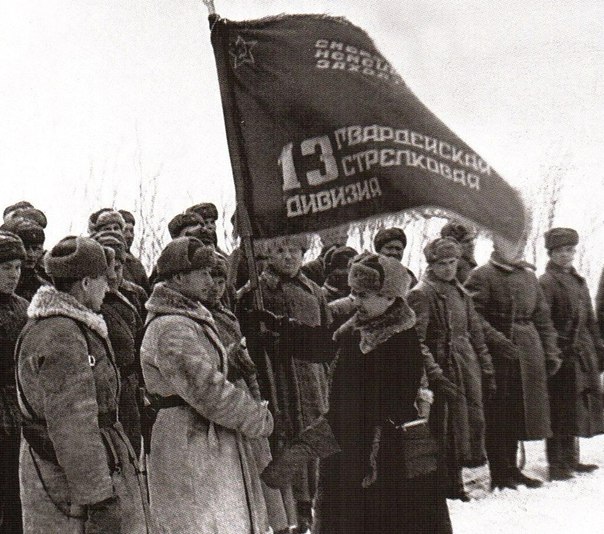 13-я гвардейская стрелковая дивизия в Сталинграде.
У входа в блиндаж (слева направо): командир 13-й гвардейской стрелковой дивизии генерал-майор А. И. Родимцев, начальник штаба подполковник Т.В. Вельский, полковой комиссар Л.К. Щур. Сталинград, 1943 год.
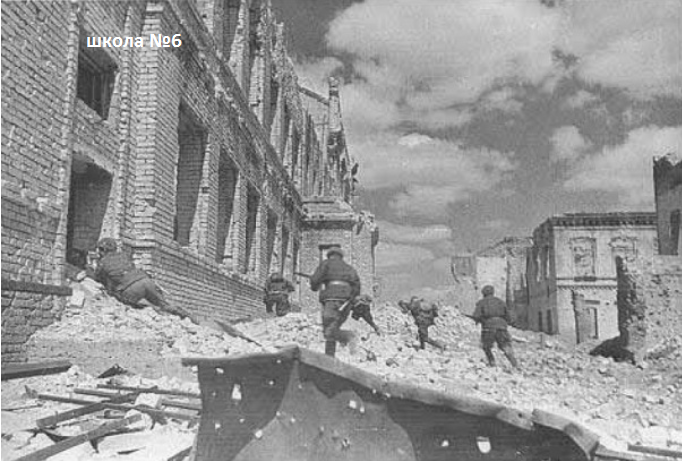 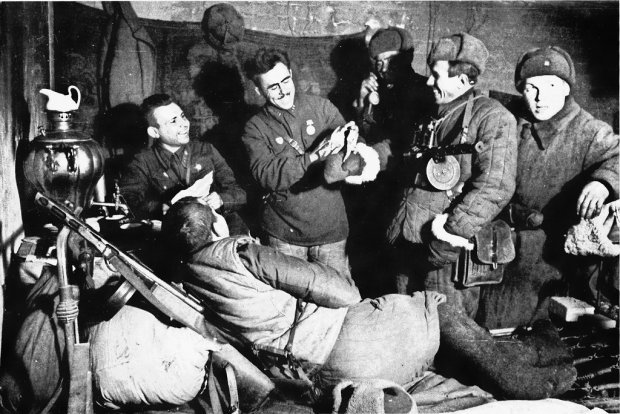 Уличный бой в Сталинграде. Штурм школы №6.
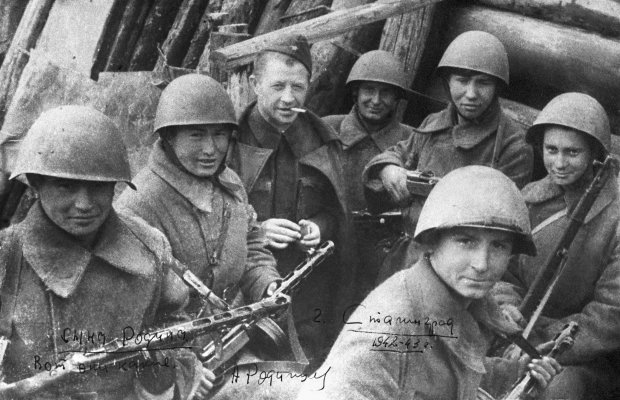 Бойцы 13-й гвардейской стрелковой дивизии в Сталинграде в часы отдыха. Декабрь 1942 г.
Генерал-майор, Герой Советского Союза А.И. Родимцев  в окружении своих бойцов-сибиряков 13-й гвардейской дивизии
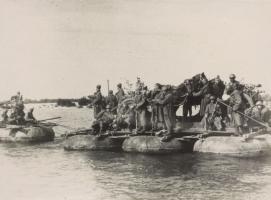 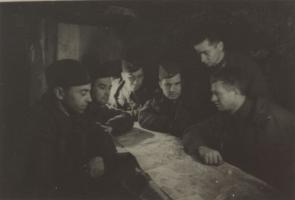 Переправа 13-й гвардейской стрелковой дивизии
 через Волгу на понтонных лодках
Командир 13-й гвардейской дивизии 
А.И. Родимцев в штабе дивизии
Фото взяты с http://stalingrad.rusarchives.ru/taxonomy/term/352/all
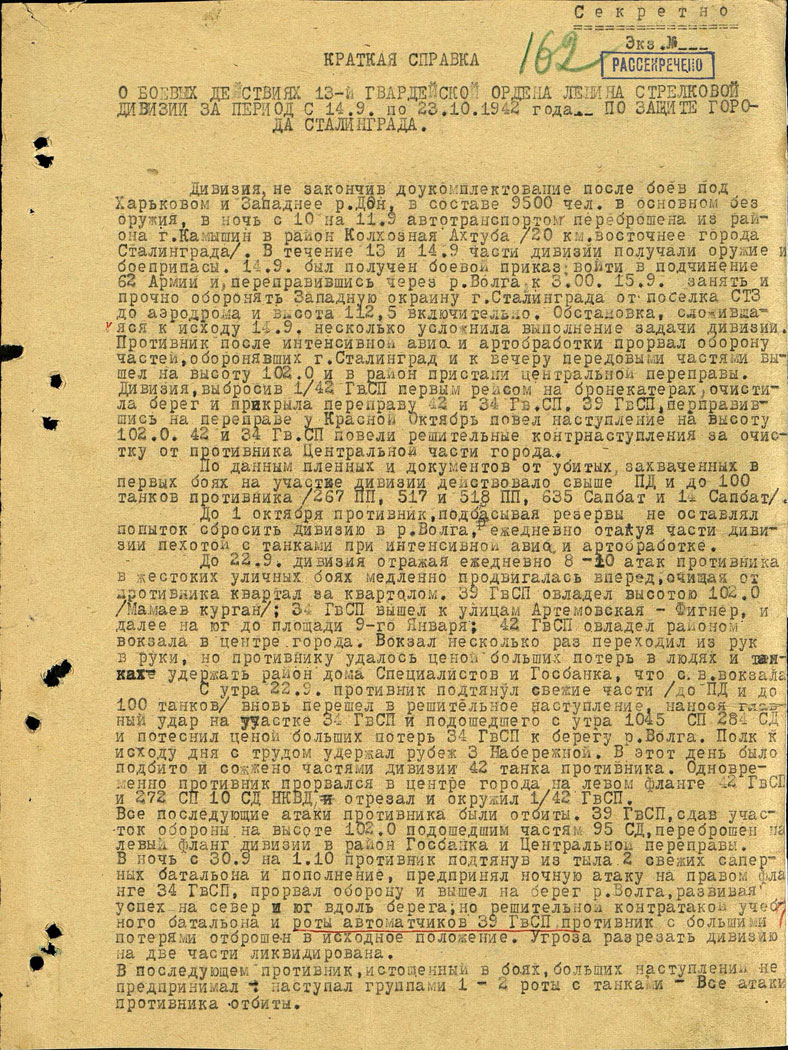 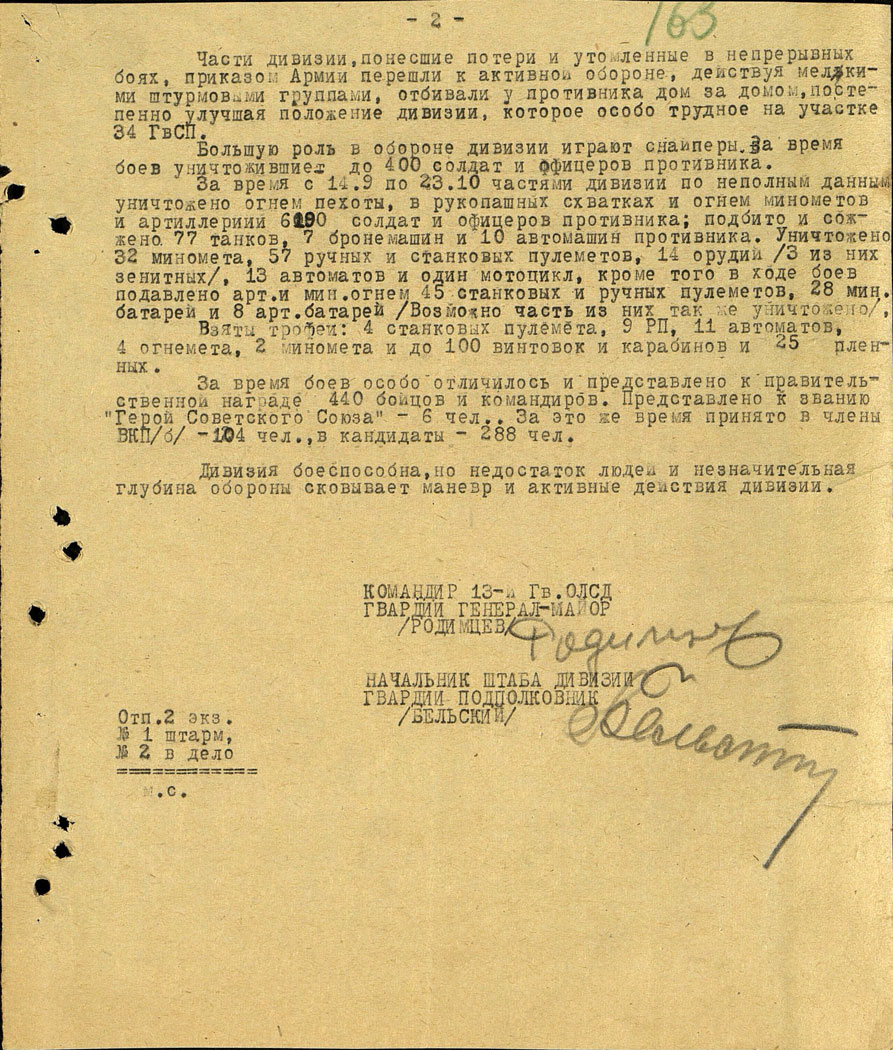 Краткая справка о боевых действиях 13-й гвардейской стрелковой дивизии А.И. Родимцева по защите Сталинграда с 14 сентября по 23 октября 1942 г.
Фото взяты с http://stalingrad.rusarchives.ru/taxonomy/term/352/all
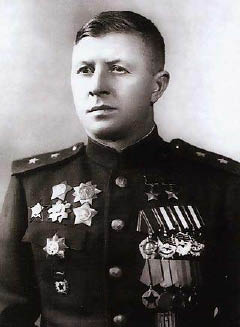 Александр Ильич Родимцев (8 марта 1905 — 13 апреля 1977) -советский военачальник, генерал-полковник. Дважды Герой Советского Союза. Командир 13-й гвардейской стрелковой дивизии, особо отличившейся в Сталинградской битве.
Именем Родимцева названы улицы в Волгограде, Оренбурге, Новотроицке, Киеве, Кременчуге, Чернигове, Белополье, посёлке Томаровка Белгородской области.
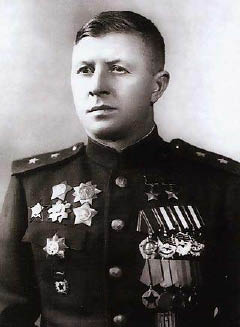 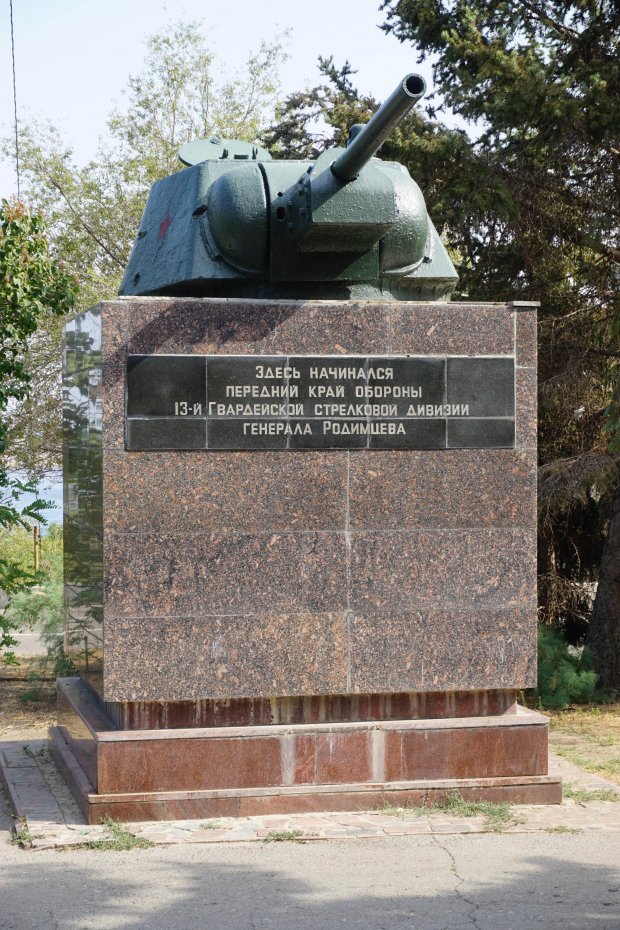 Генерал Родимцев в конце Великой 
Отечественной войны.
Памятник на переднем крае обороны 13-й гвардейской дивизии
Из биографии А. Родимцева
В годы Великой Отечественной войны А. И. Родимцев командовал 5-й воздушно-десантной бригадой 3-го воздушно-десантного корпуса (5-я, 6-я, 212-я ВДБр), которая в 1941 года принимала участие в обороне Киева. 6 ноября 1941 года управление 5-й вдбр было развёрнуто в управление 87-й стрелковой дивизии, созданной из войск 3-го вдк, которую возглавил Родимцев. 19 января 1942 года 87-я стрелковая дивизия была переформирована в 13-ю гвардейскую стрелковую дивизию. Генерал-майор (21 мая 1942 г.). 13-я гвардейская стрелковая дивизия (впоследствии — 13-я Полтавская ордена Ленина дважды Краснознамённая гвардейская стрелковая дивизия) вошла в состав 62-й армии, героически защищавшей Сталинград.
С 1943 года Родимцев — командир 32-го гвардейского стрелкового корпуса, с которым дошёл до столицы Чехословакии Праги. Генерал-лейтенант (17 января 1944 г.).
Второй медали «Золотая Звезда» командир 32-го гвардейского стрелкового корпуса гвардии генерал-лейтенант Родимцев удостоен 2 июня 1945 года за умелое руководство войсками при форсировании реки Одер 25 января 1945 года в районе населённого пункта Линден (Польша), личный героизм и мужество.
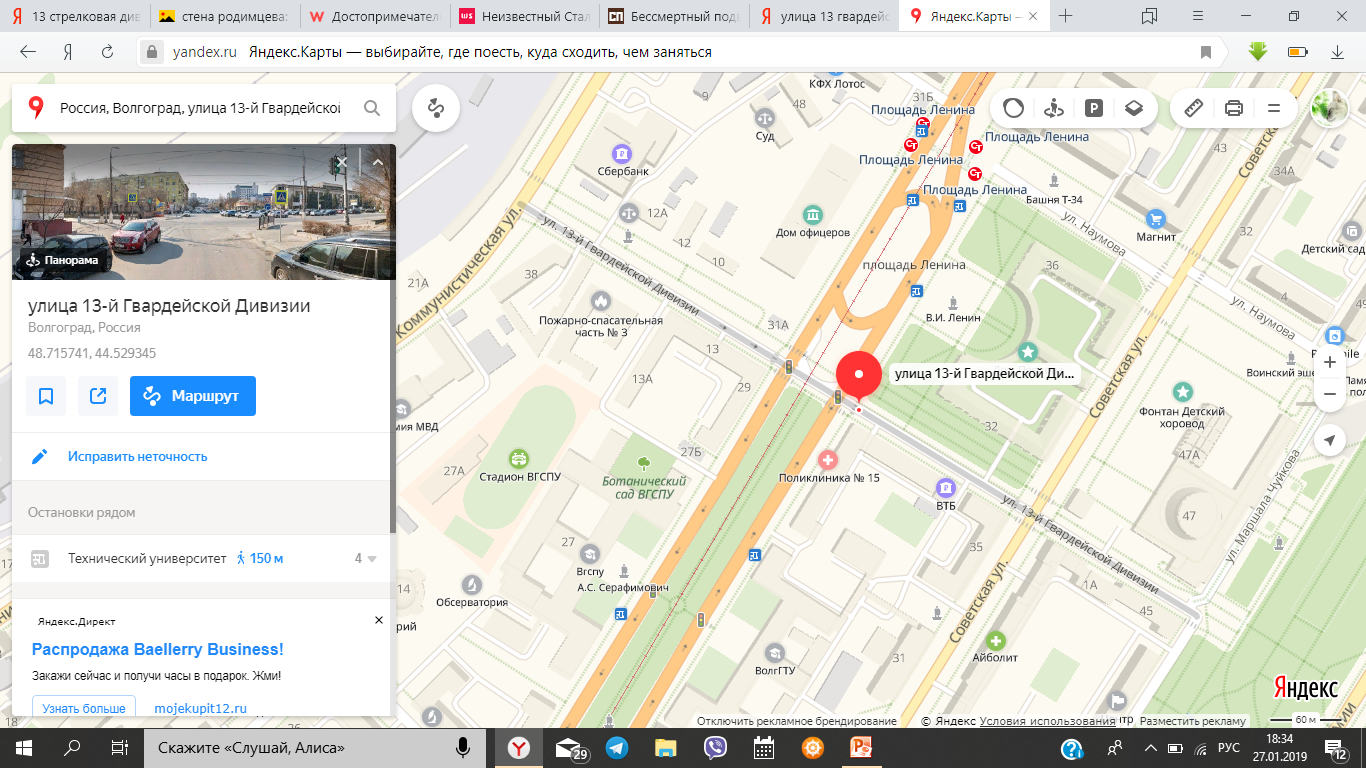 Улица 13-й Гвардейской Дивизии на карте